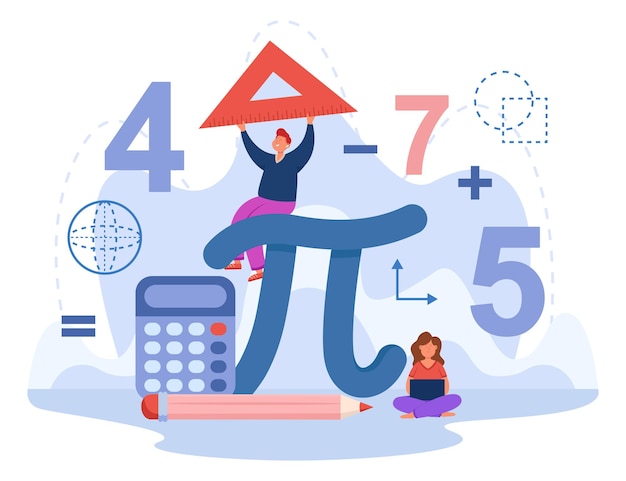 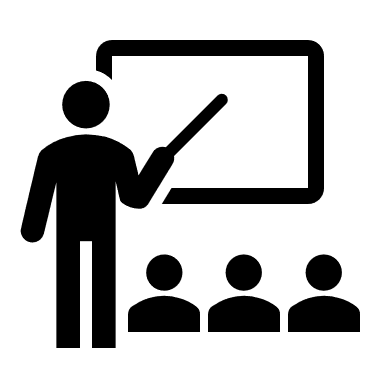 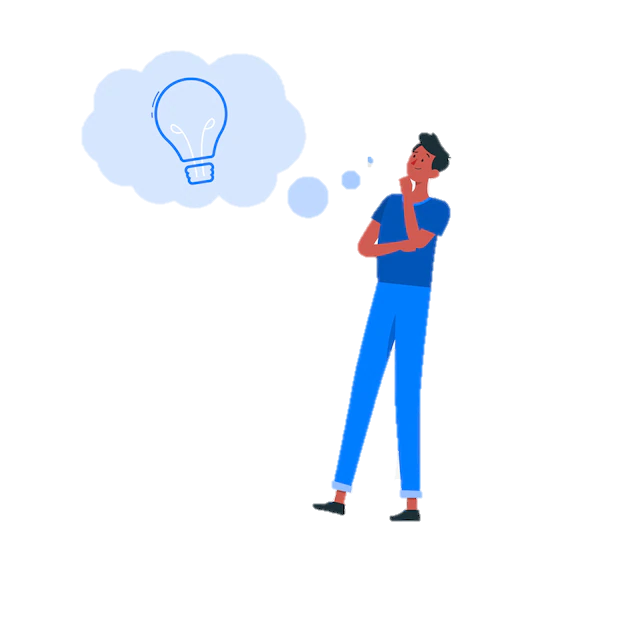 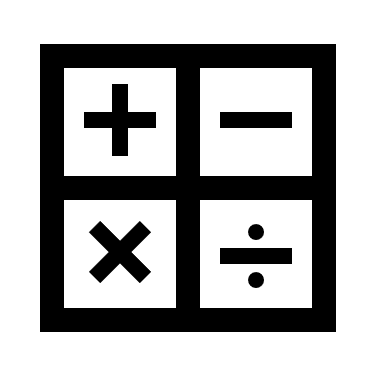 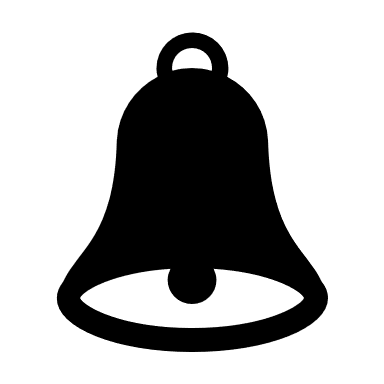 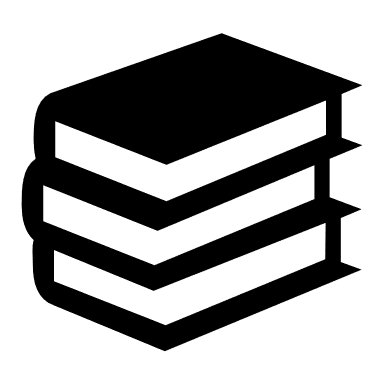 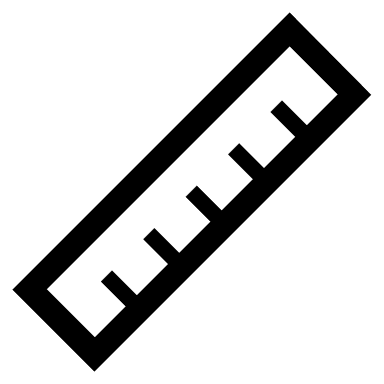 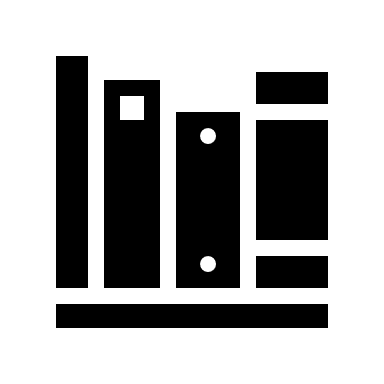 Пригадай!
Пригадай!
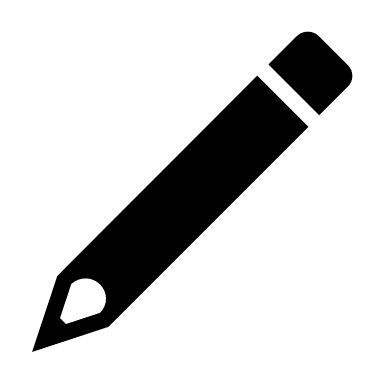 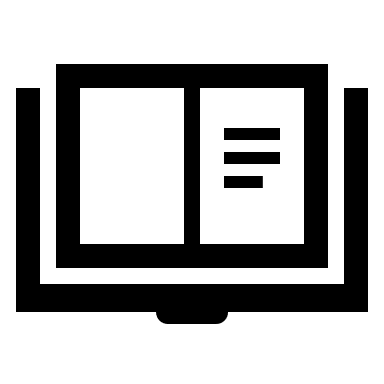 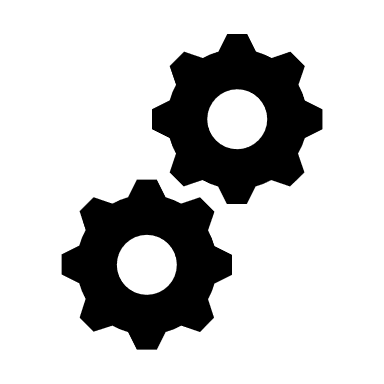 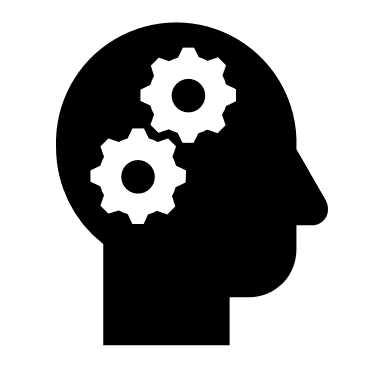 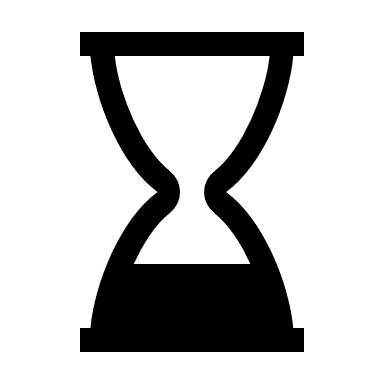 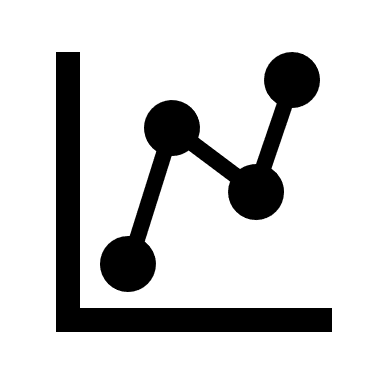 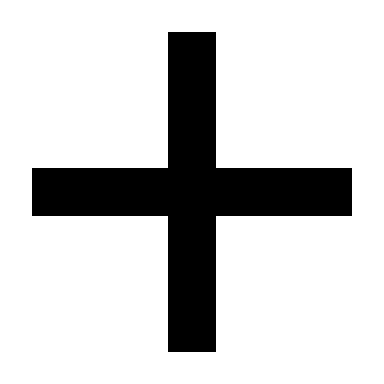 Дистанційний курс «Система лінійних рівнянь з двома змінними»
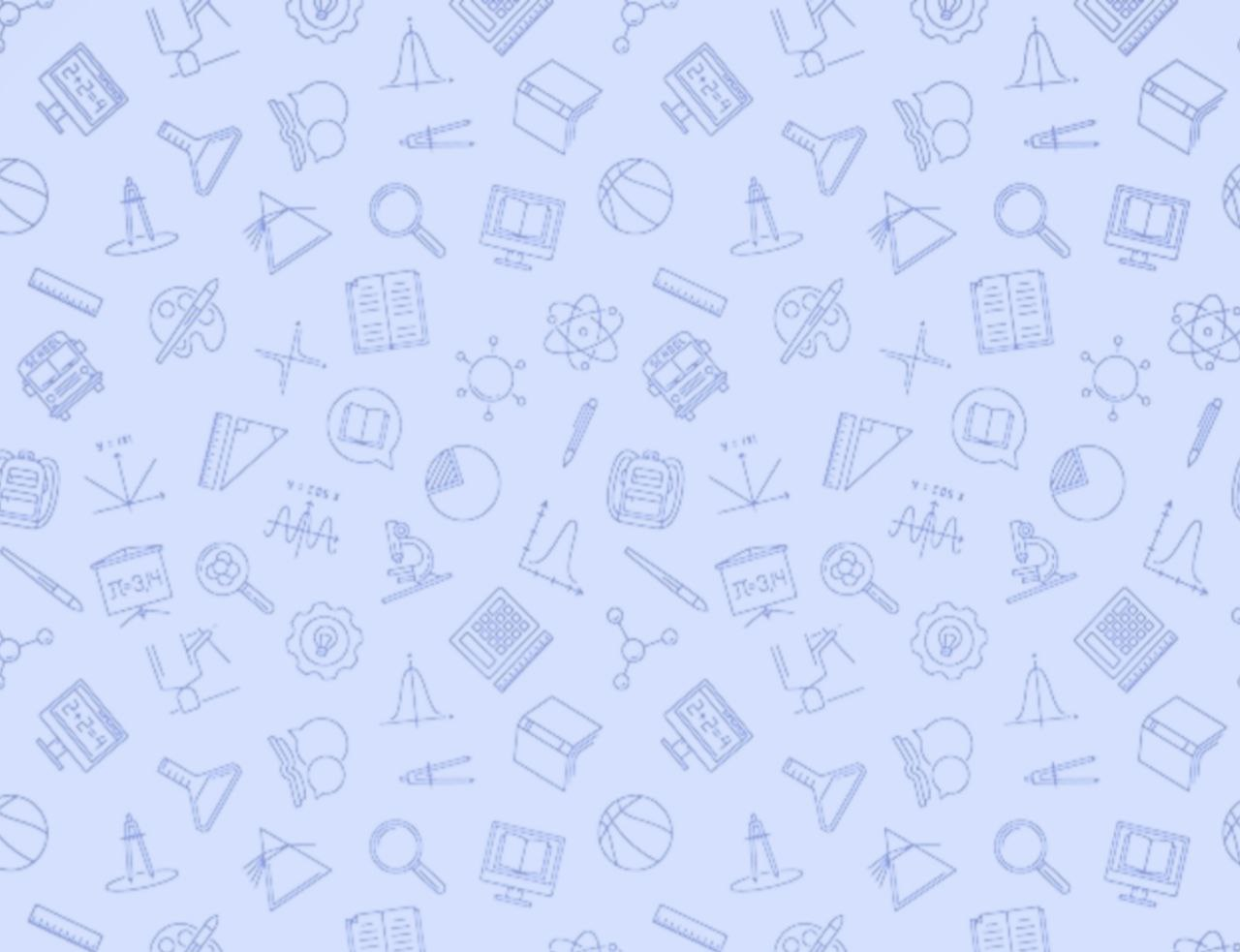 Відповідь:  Рівність з невідомим значенням змінної називають рівнянням з однією змінною. 
Наприклад, 5х = 20, х + 7 = 6, 2х2 – 5 = 13.
1. Що називається рівнянням?
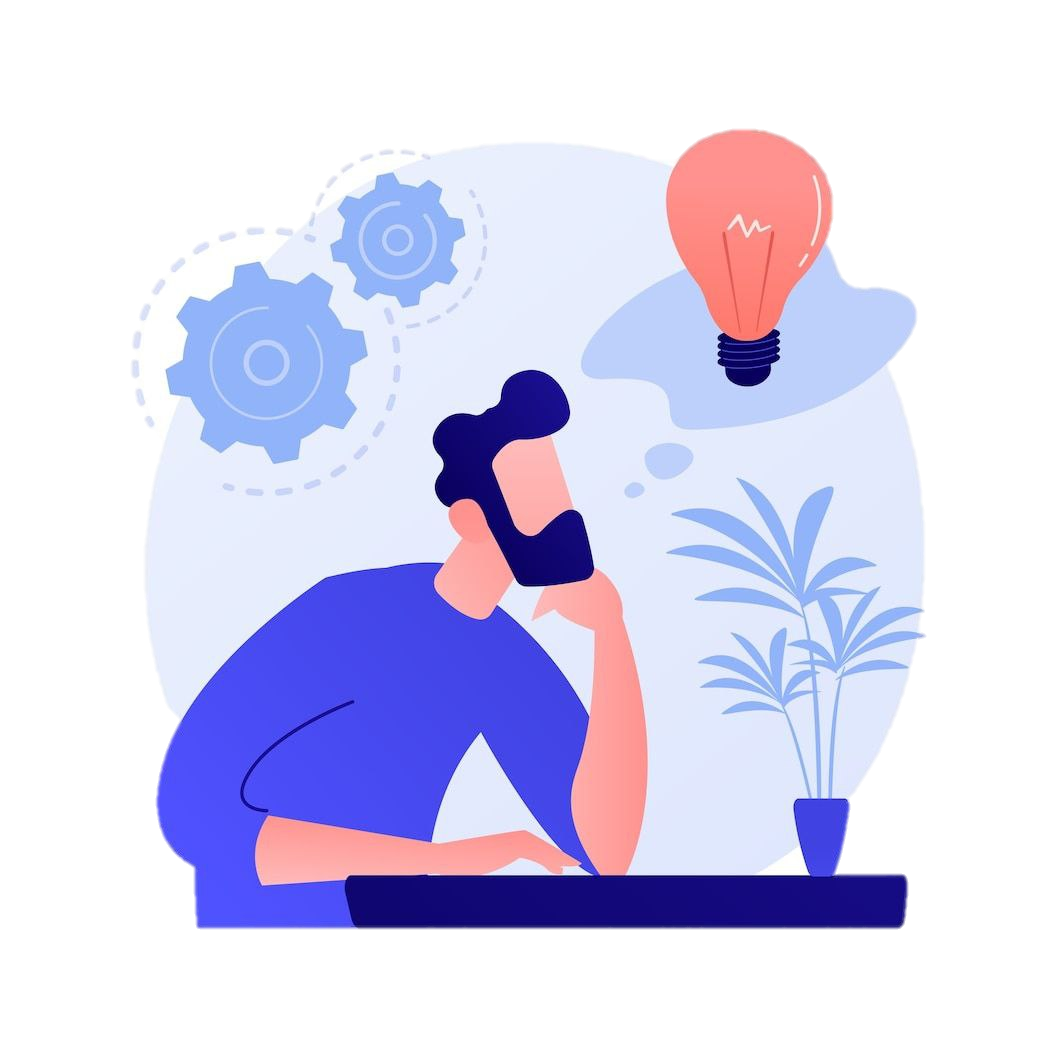 Відповідь:  Значення змінної для якої рівняння перетворюється в правильну числову рівність, називається коренем або розв’язком рівняння
2. Що таке корінь рівняння?
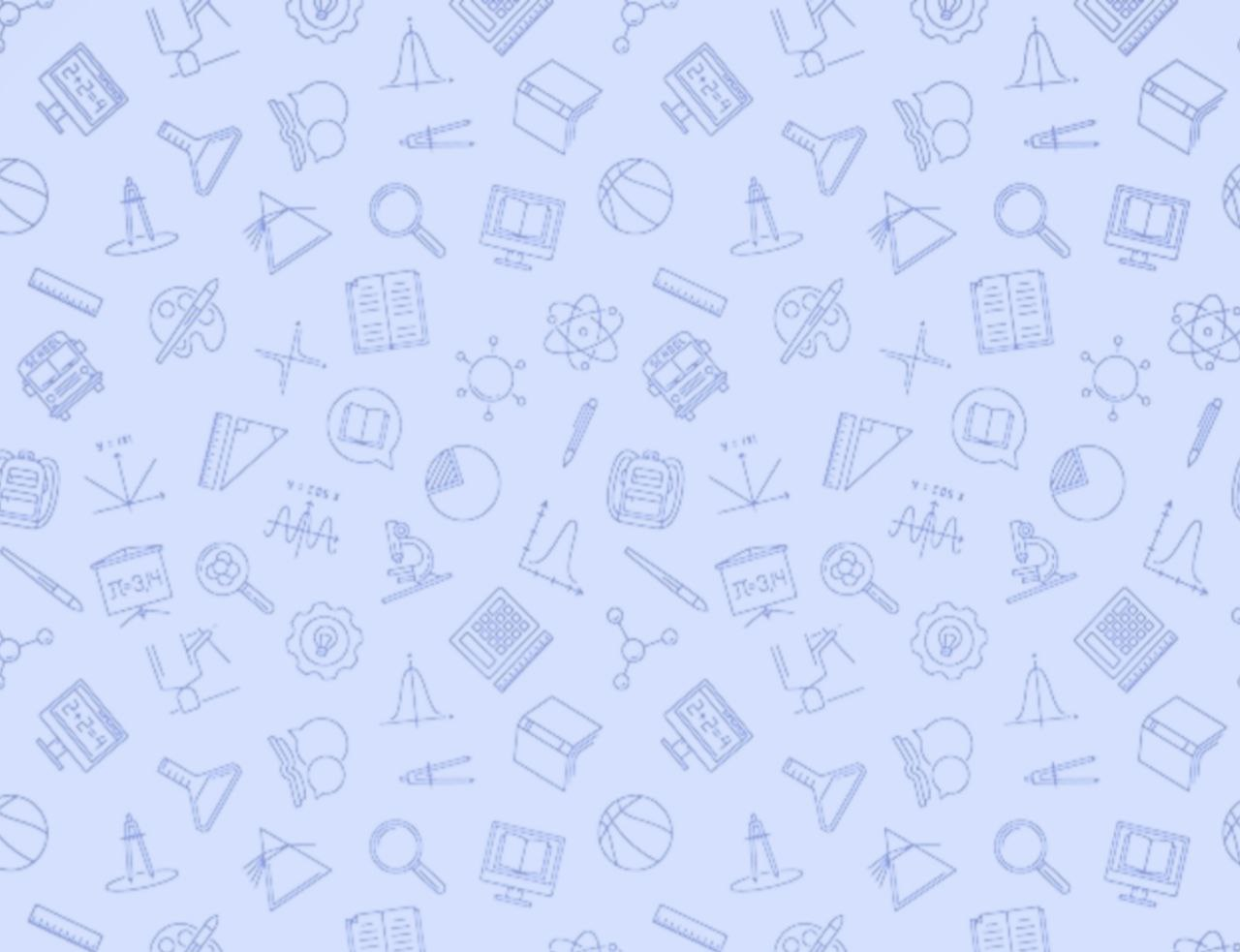 3. Як перевірити, чи є дане число коренем рівняння?
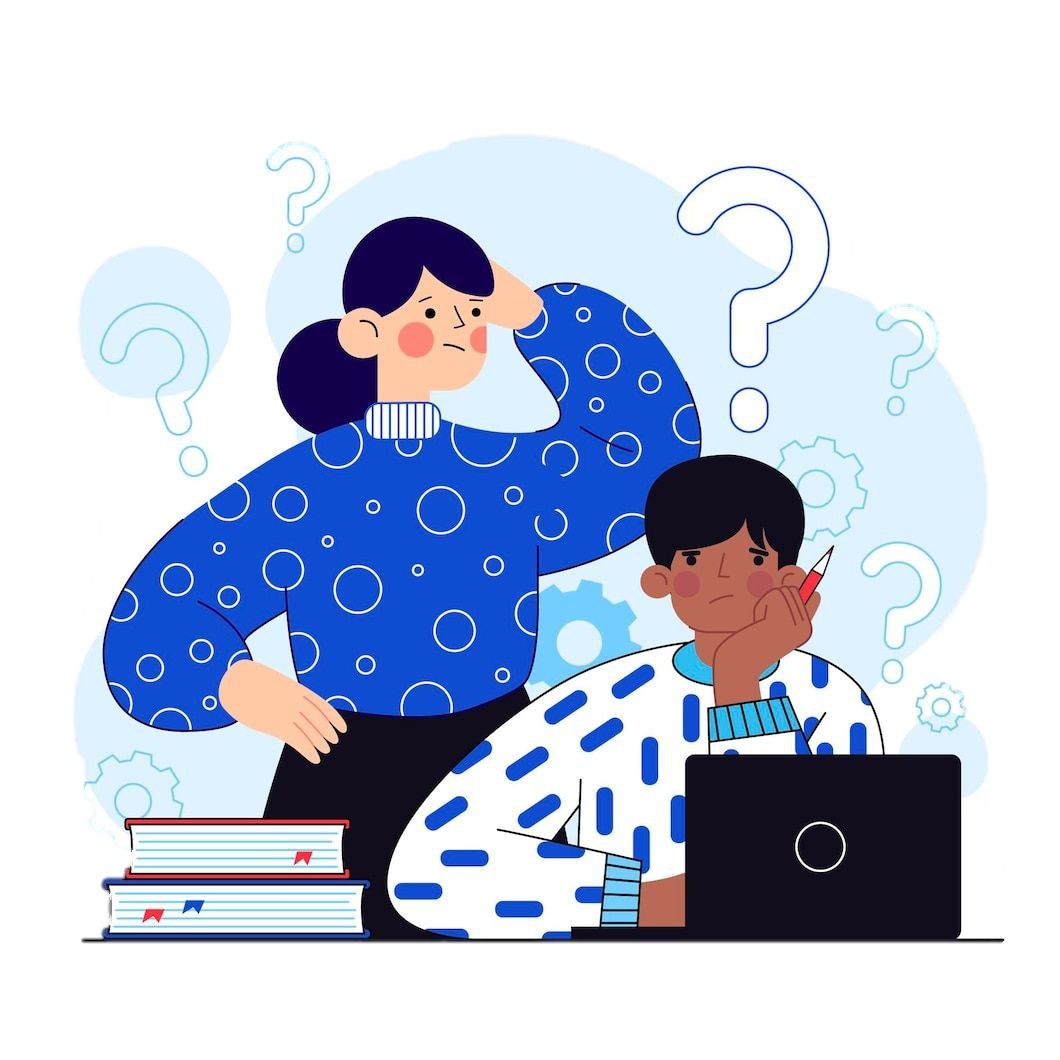 Відповідь: Підставити це число в рівняння замість невідомого. Якщо одержимо правильну числову рівність , то дане число – корінь рівняння.
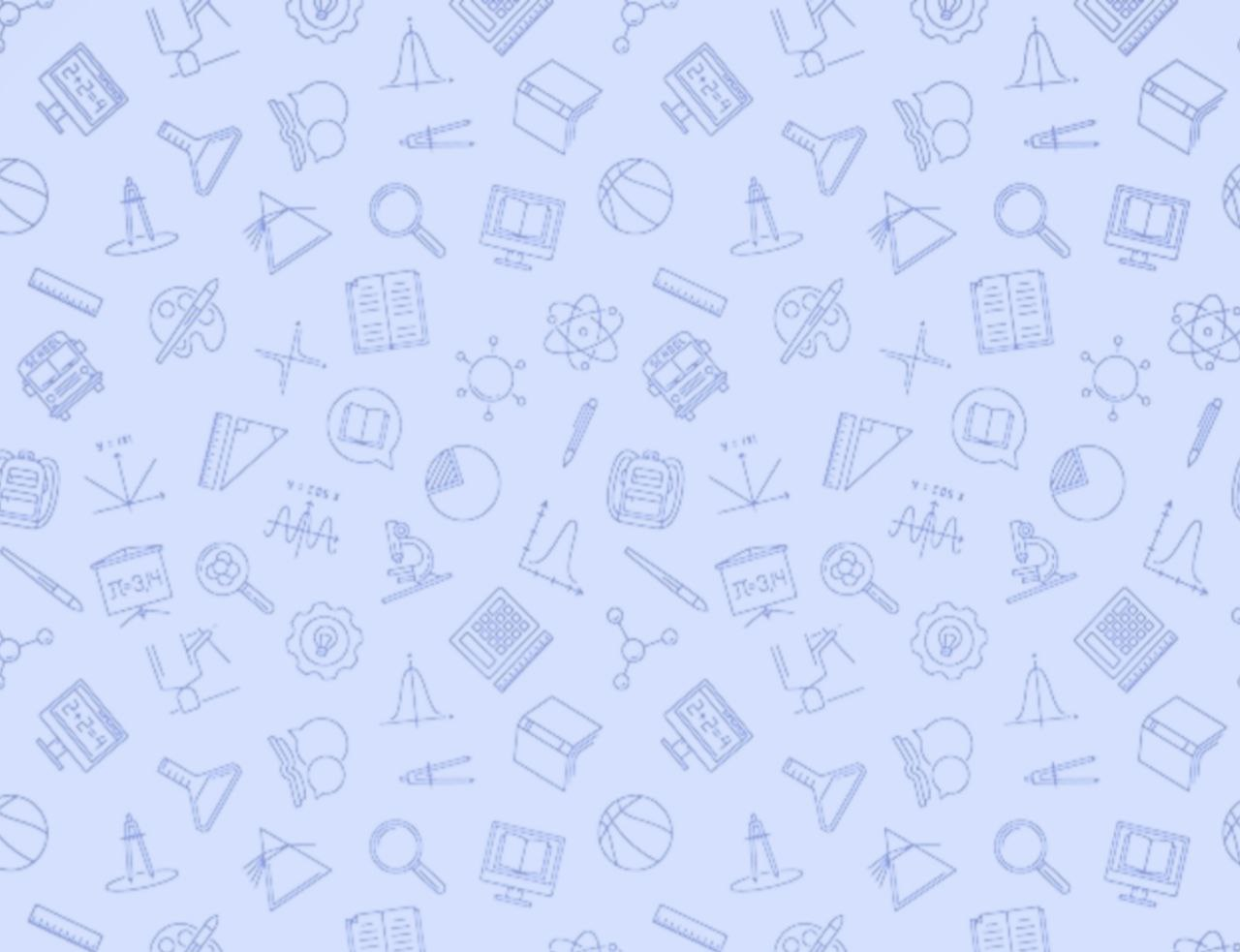 4. Які рівняння називаються рівносильними?
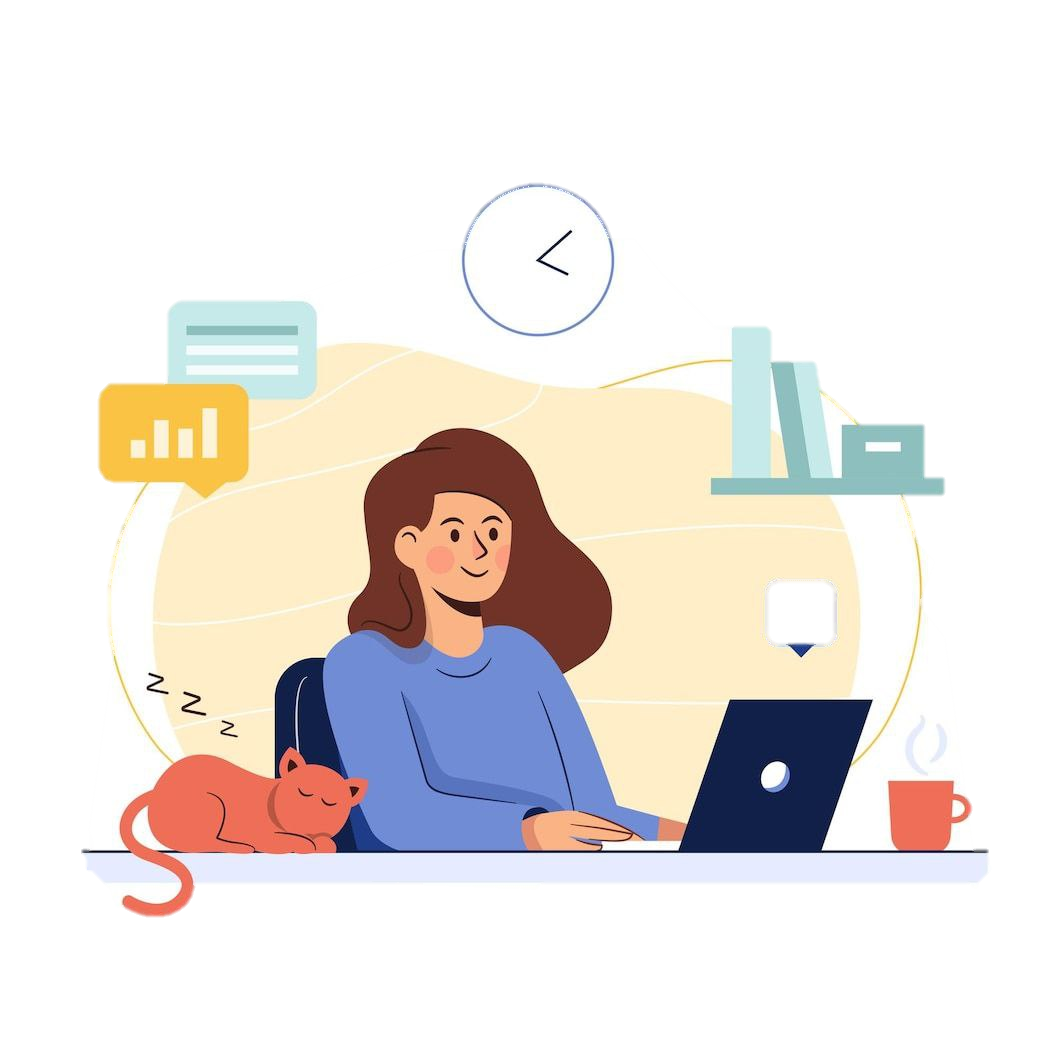 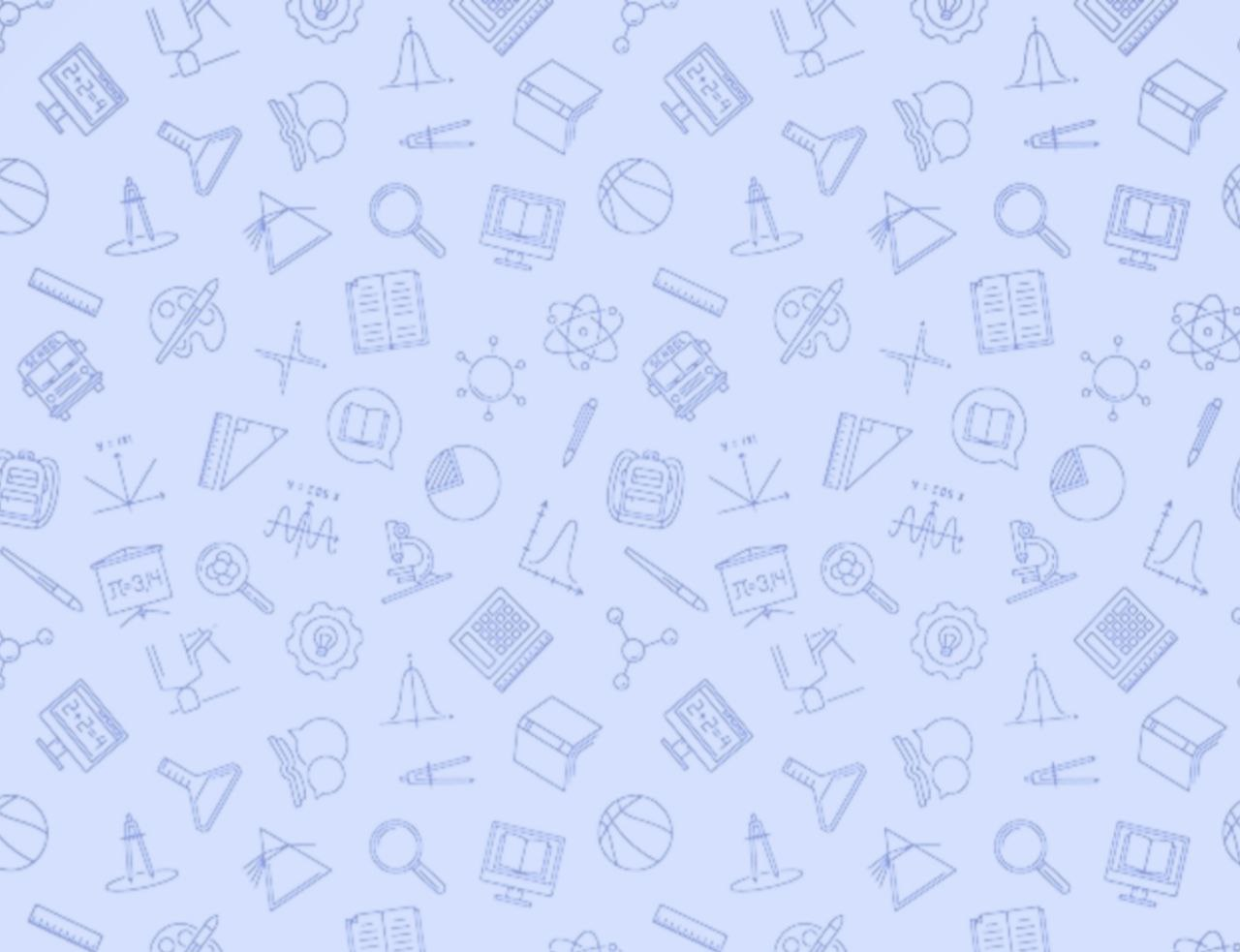 5. Які властивості рівняння?
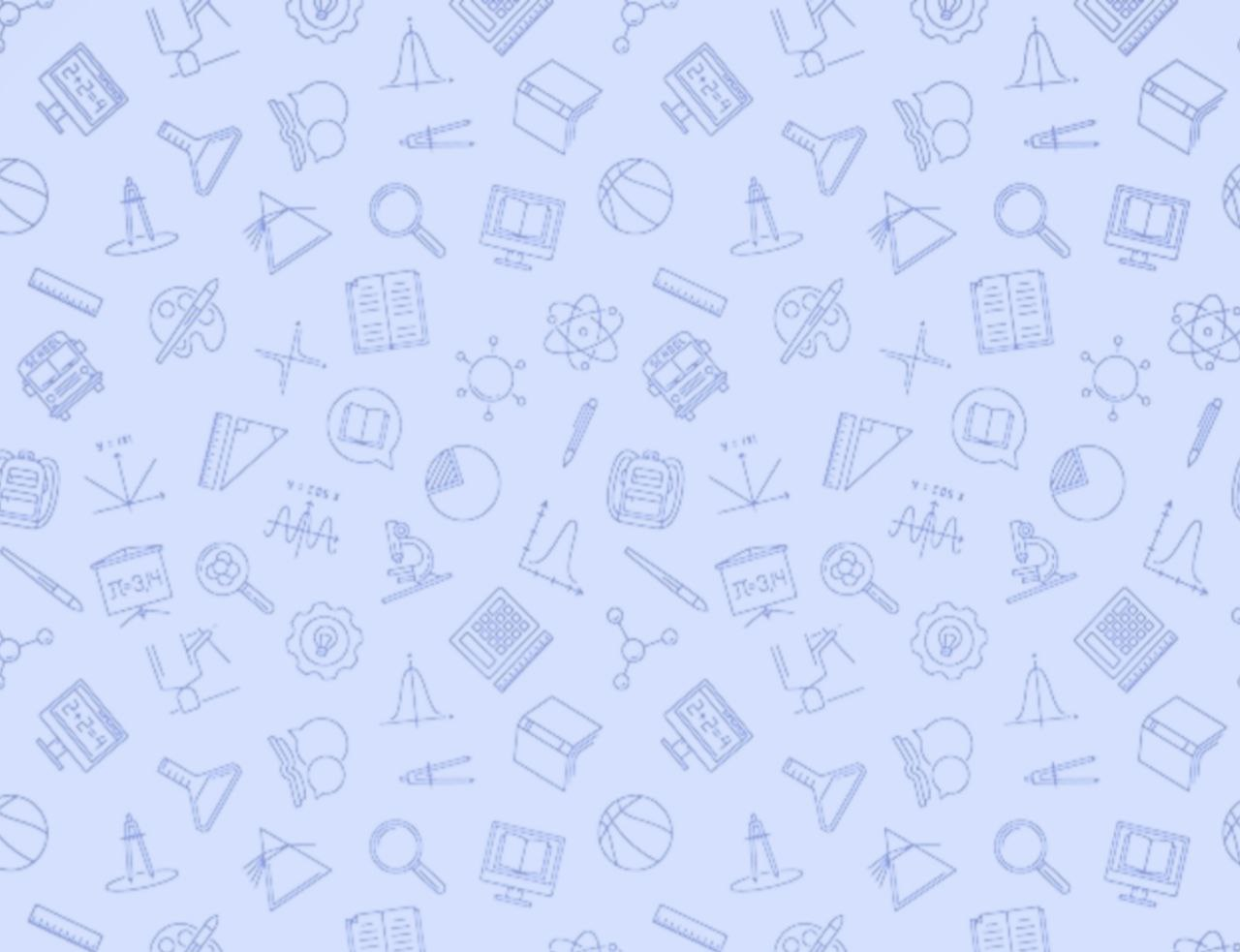 6. Що називається лінійним рівнянням з однією змінною?
Відповідь: Рівняння виду ах=в, у якому а і b деякі відомі числа, а х – змінна, називається лінійним рівнянням з однією змінною.
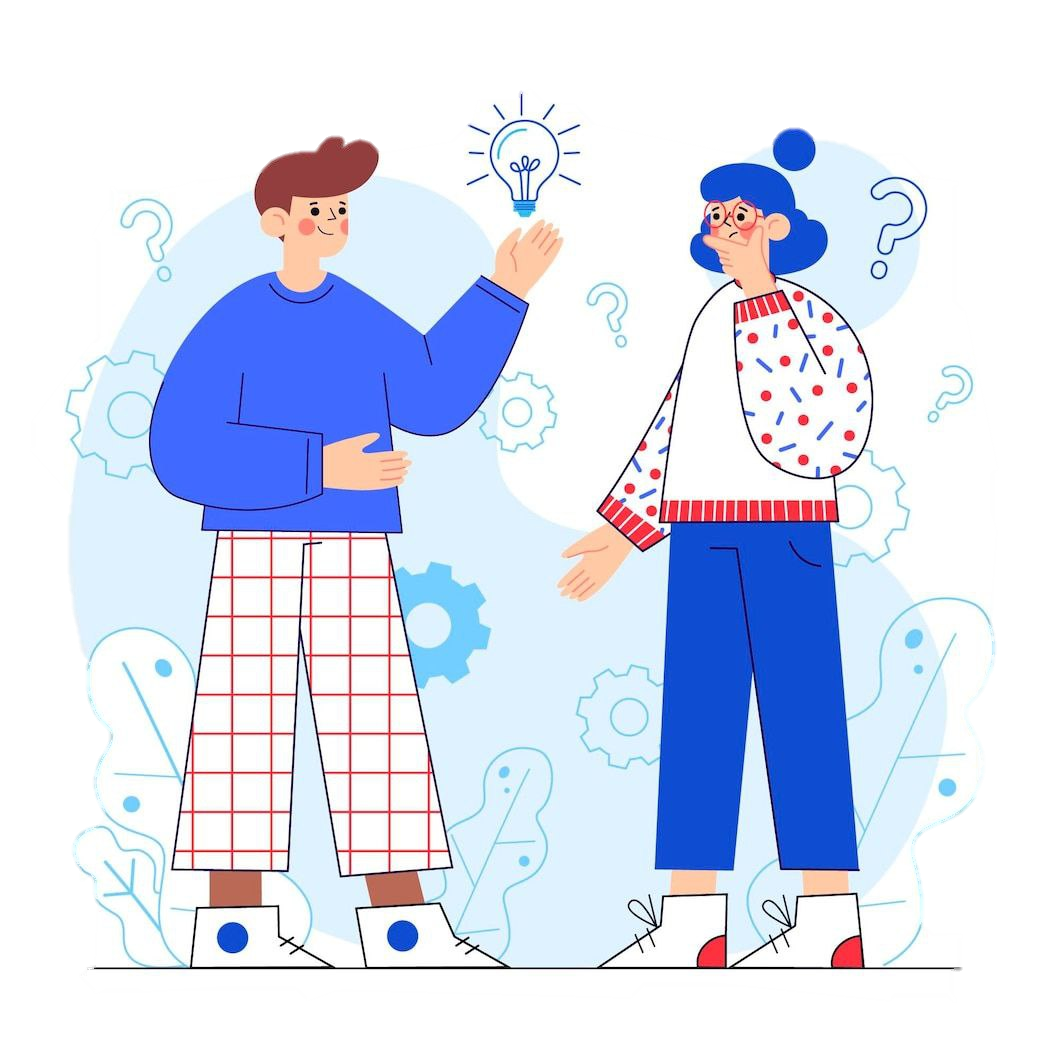 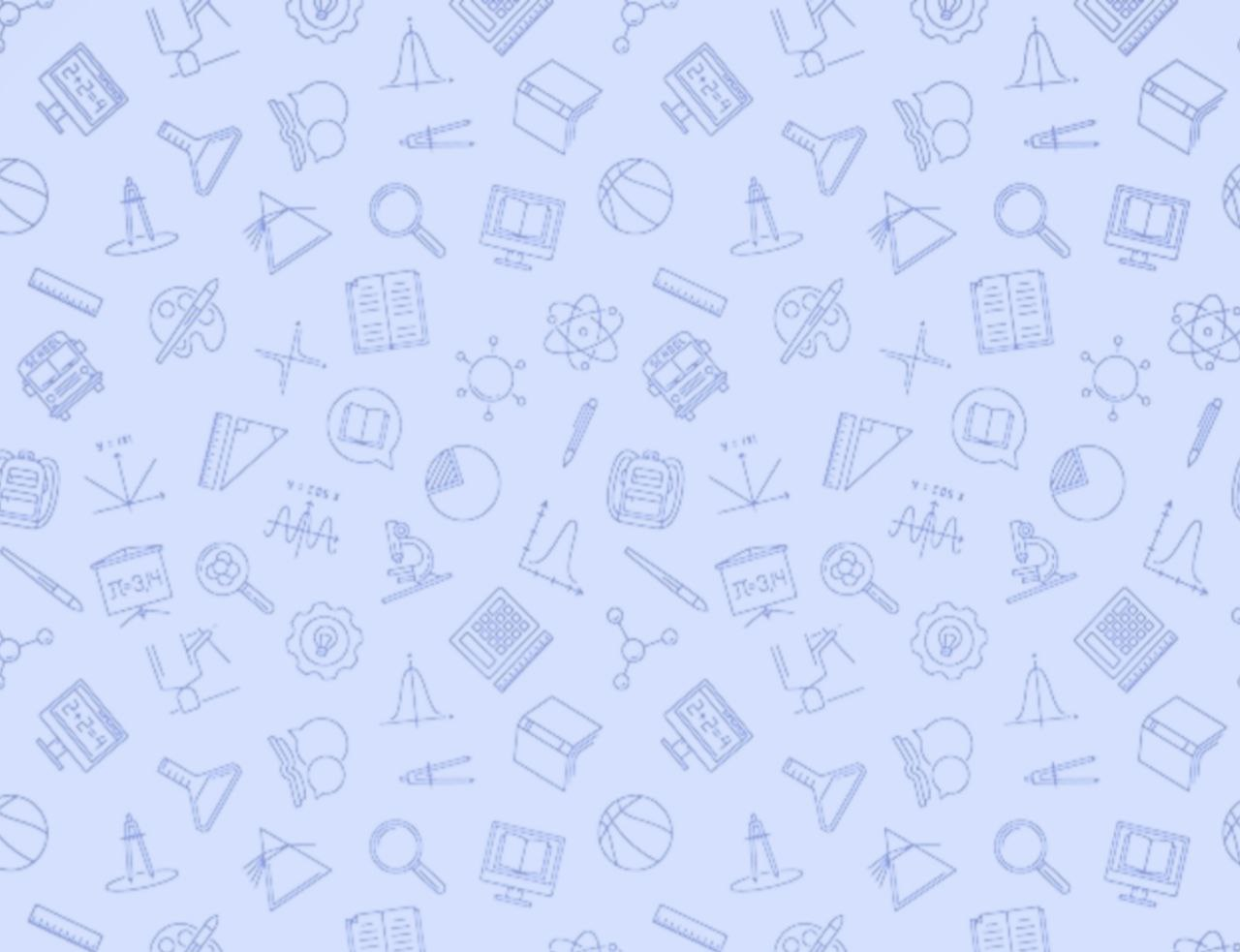 7. Скільки коренів може мати лінійне рівняння з однією змінною?
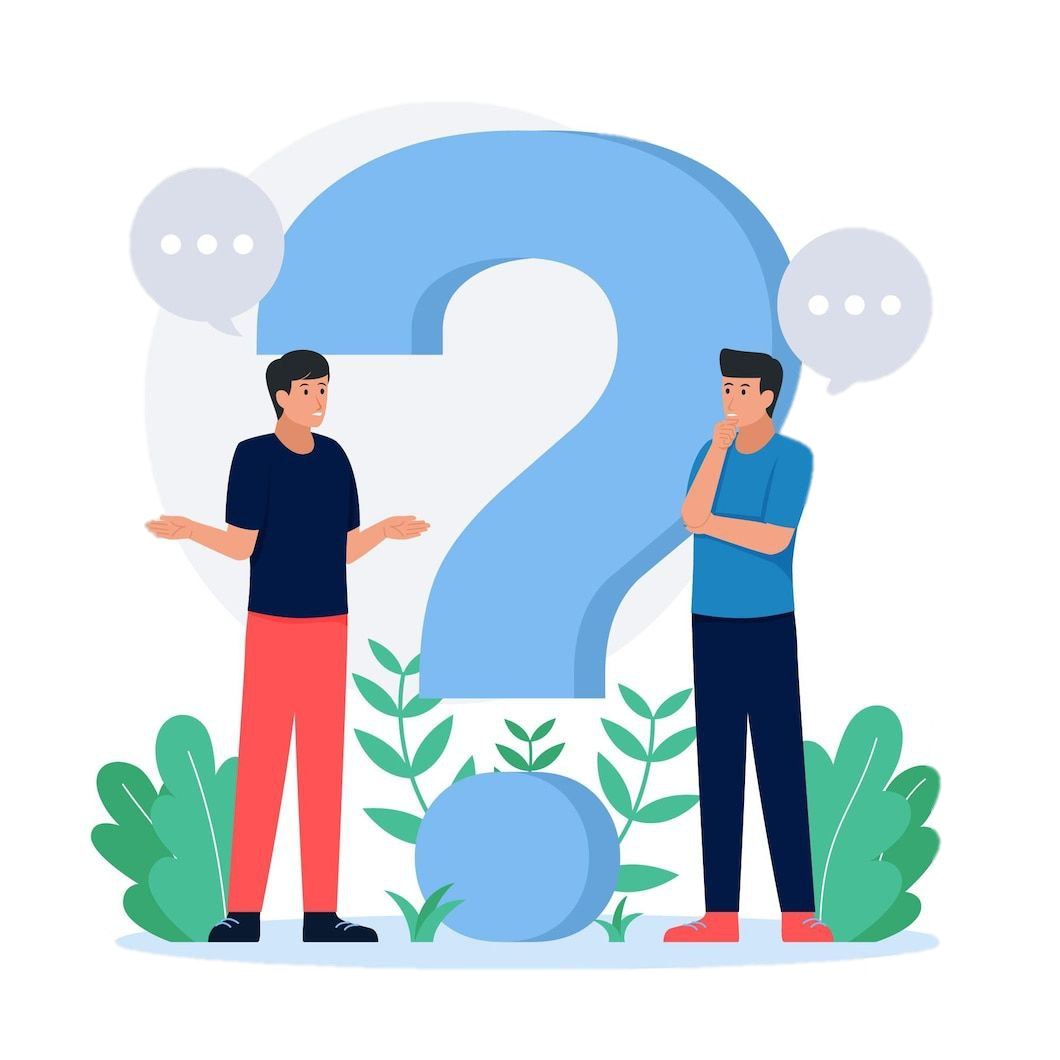 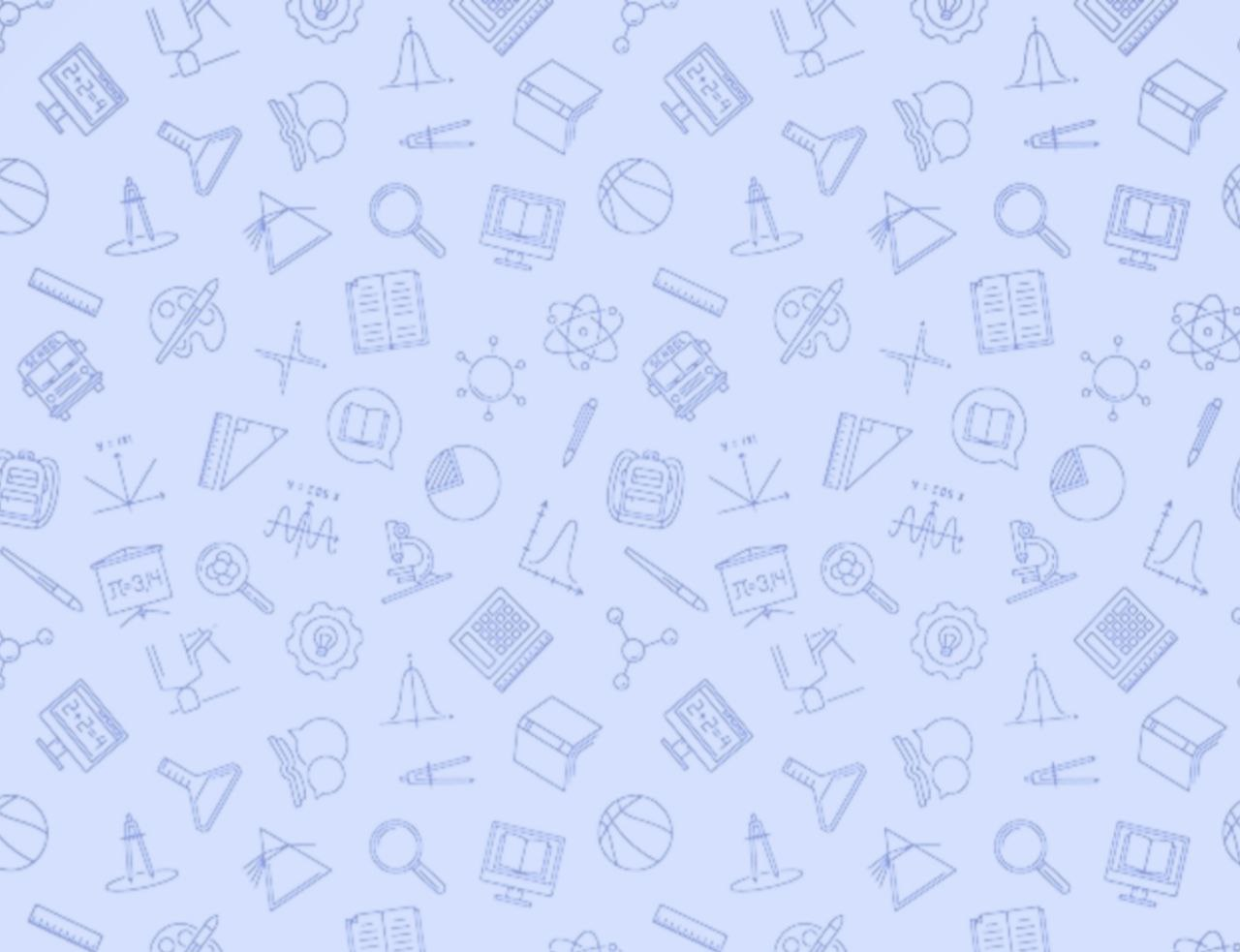 8. Що означає розв’язати рівняння?
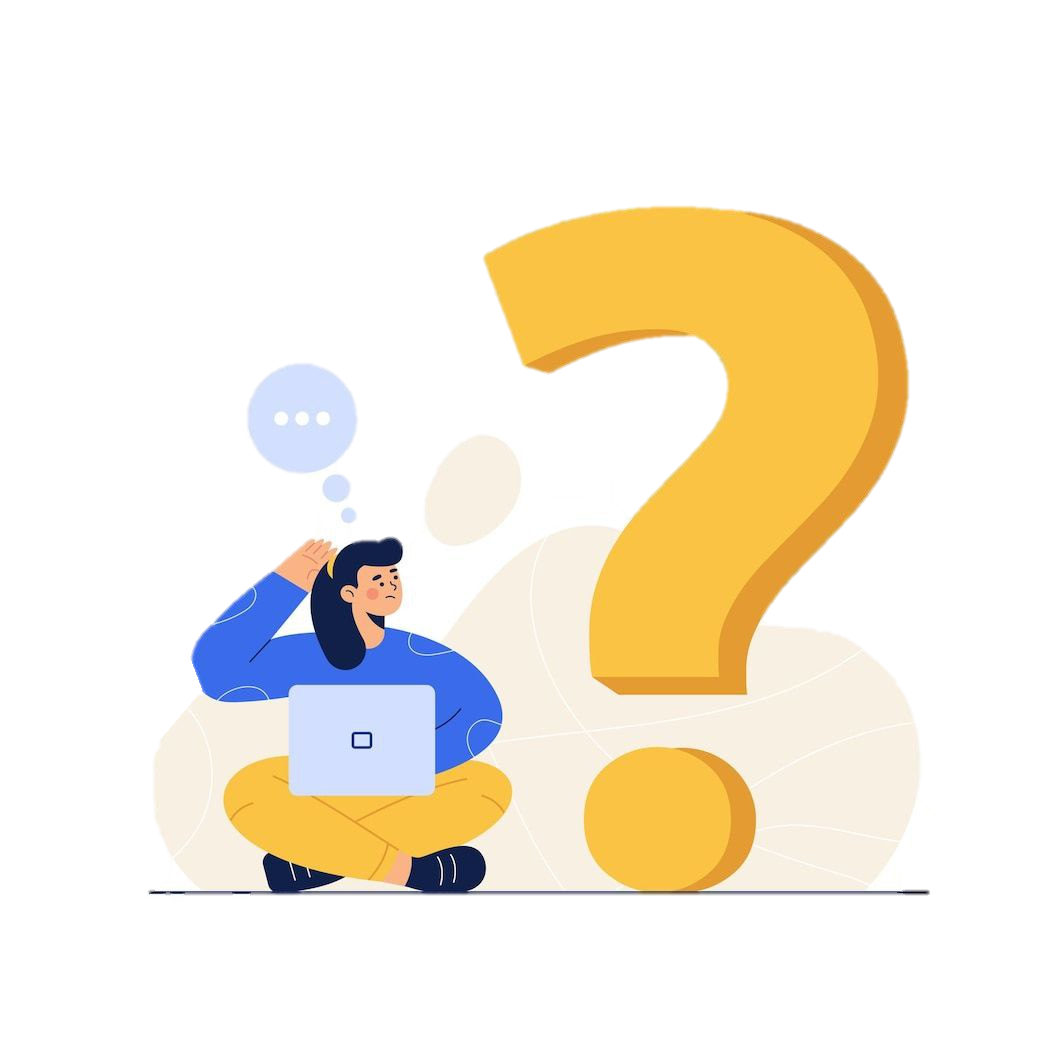 Відповідь: Розв’язати рівняння – це означає знайти всі його корені або довести, що їх немає.
Молодець! Згадавши все, ми йдемо далі!
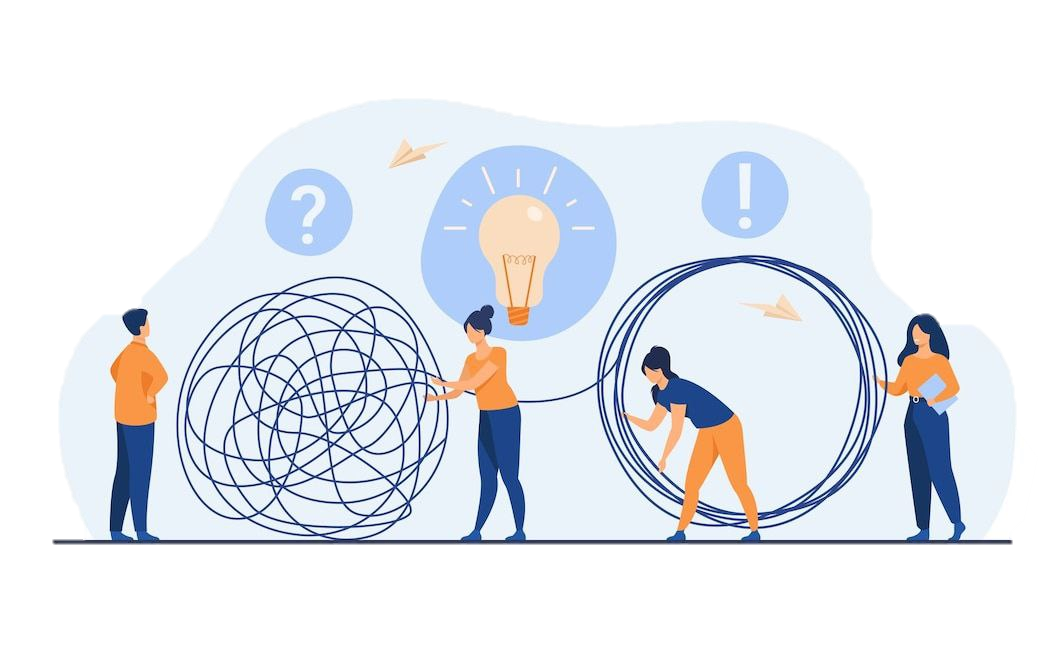 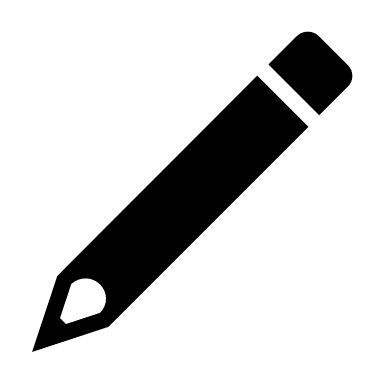 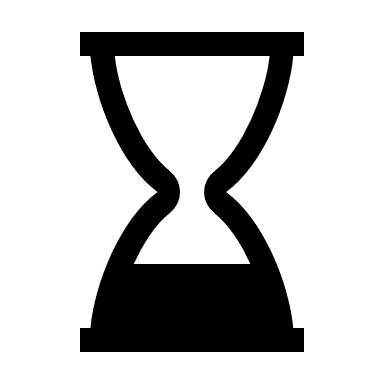 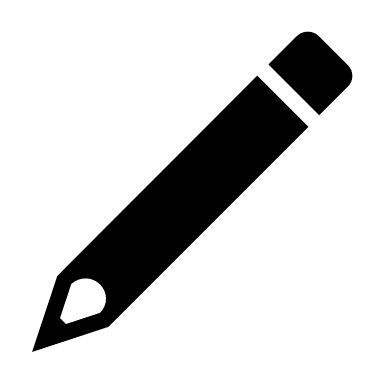 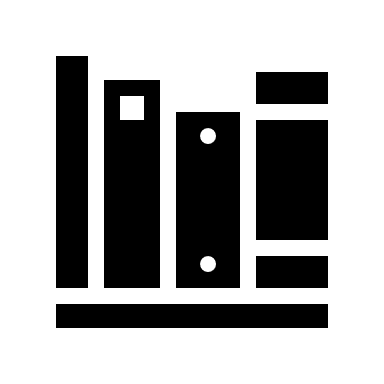 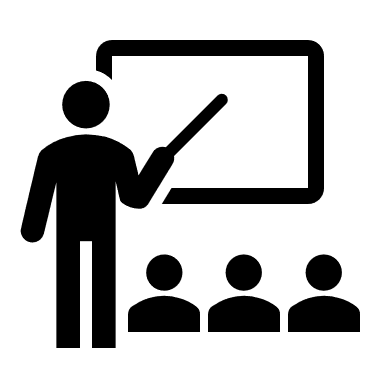 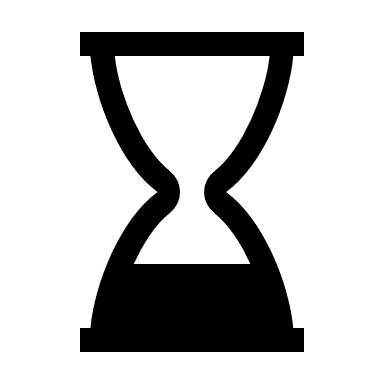 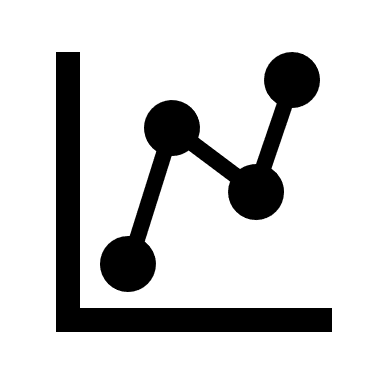 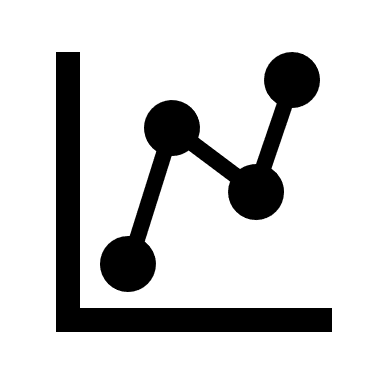 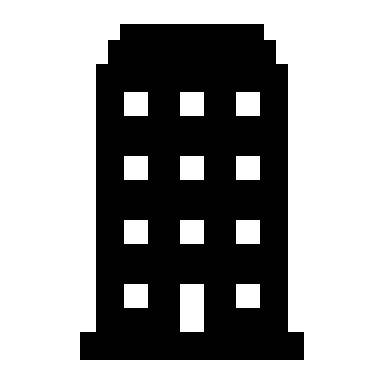 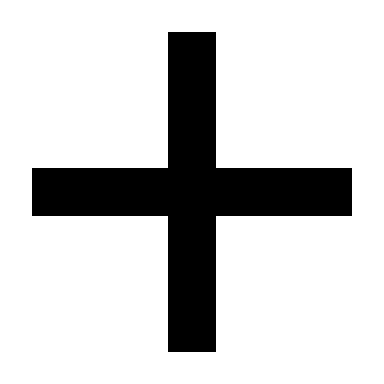 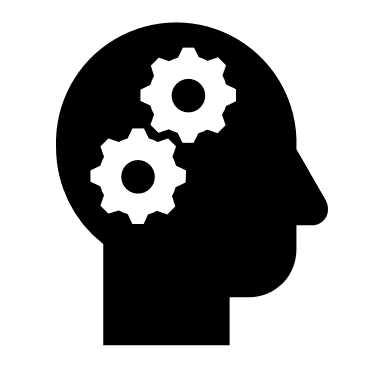 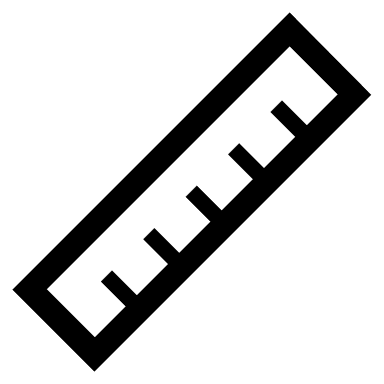 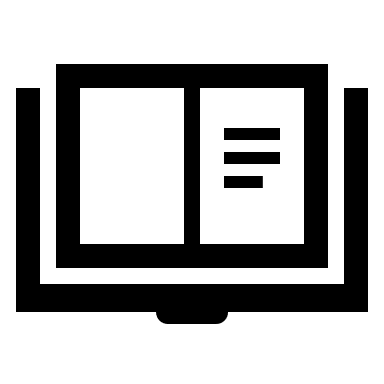 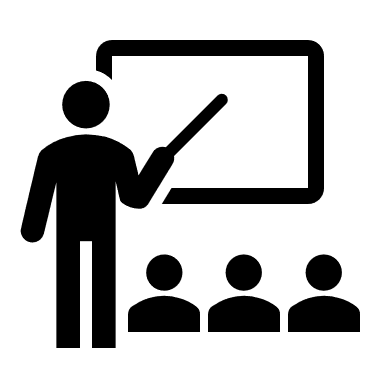 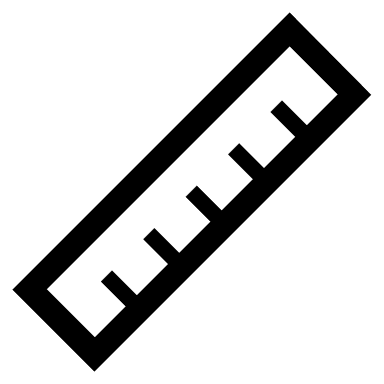 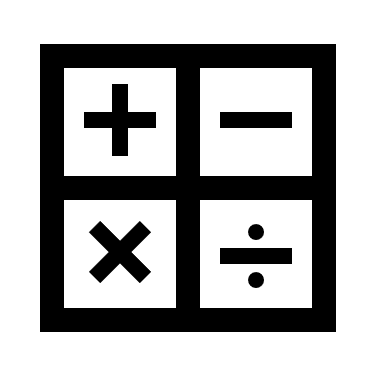 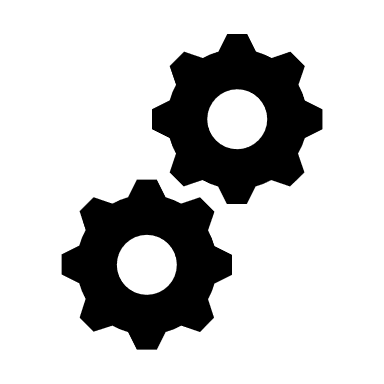 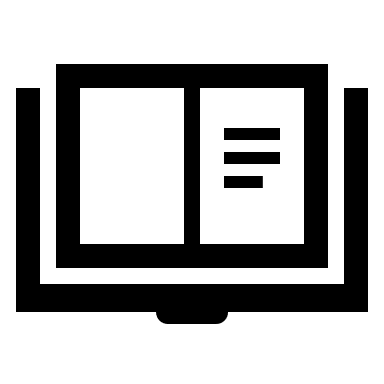 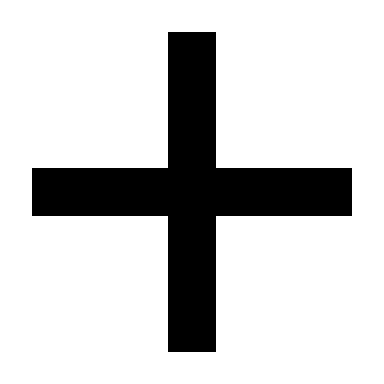 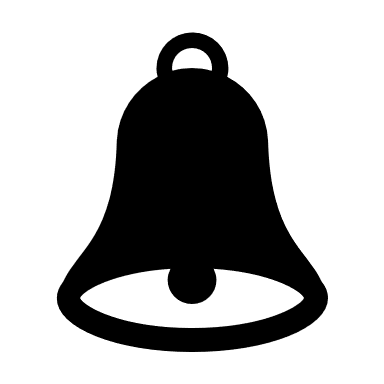 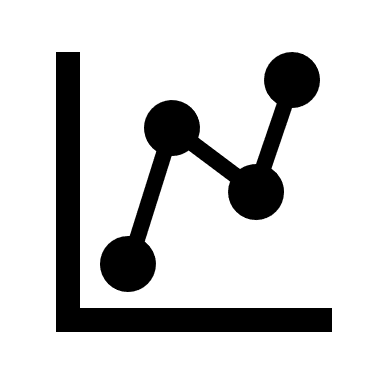 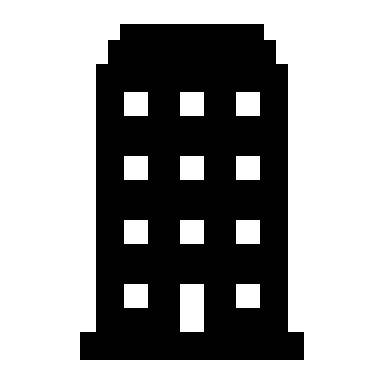 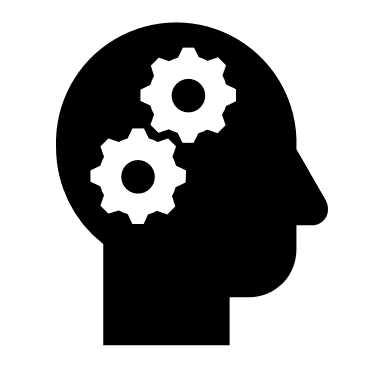 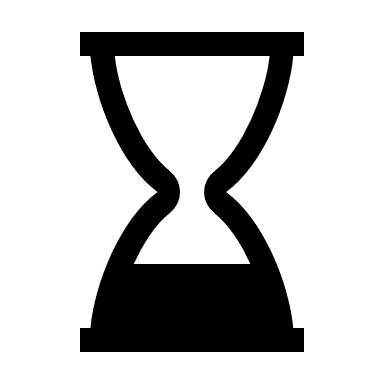 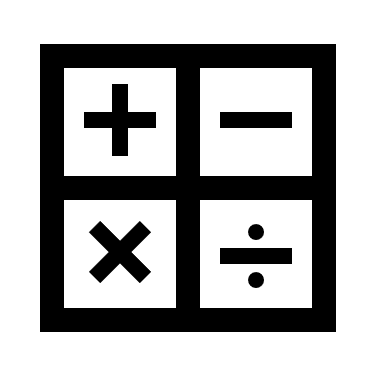 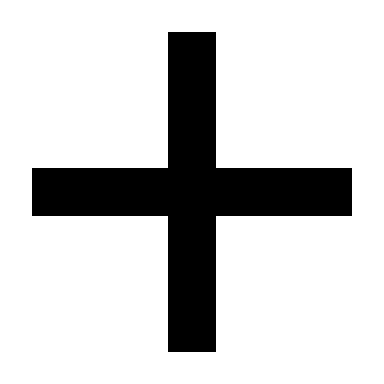 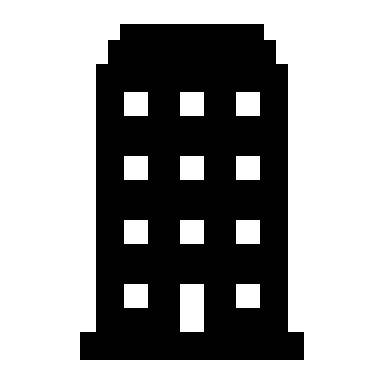 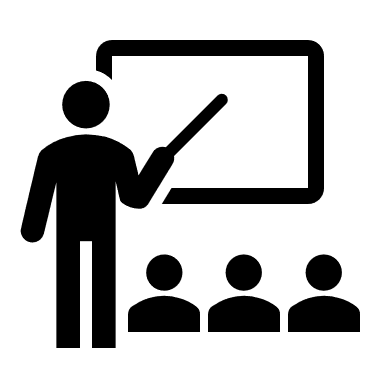 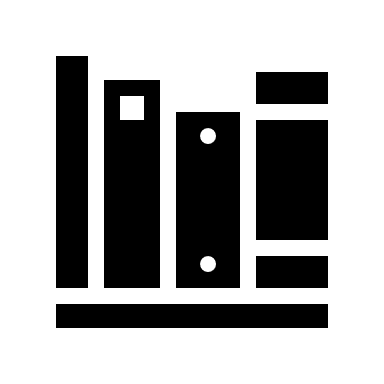 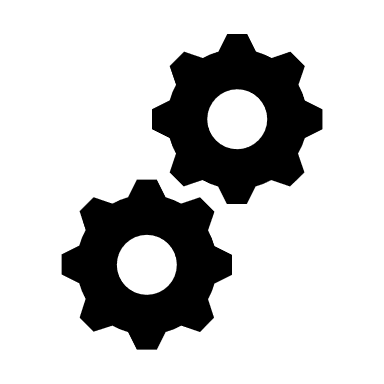 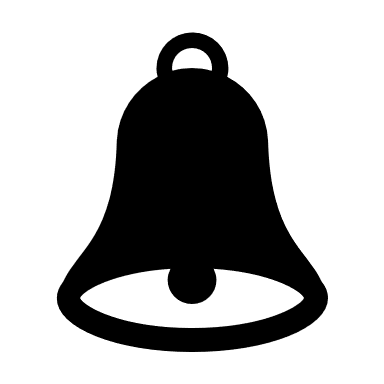 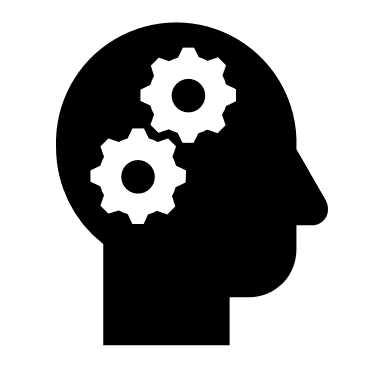